Ils sont venus nombreux !!!
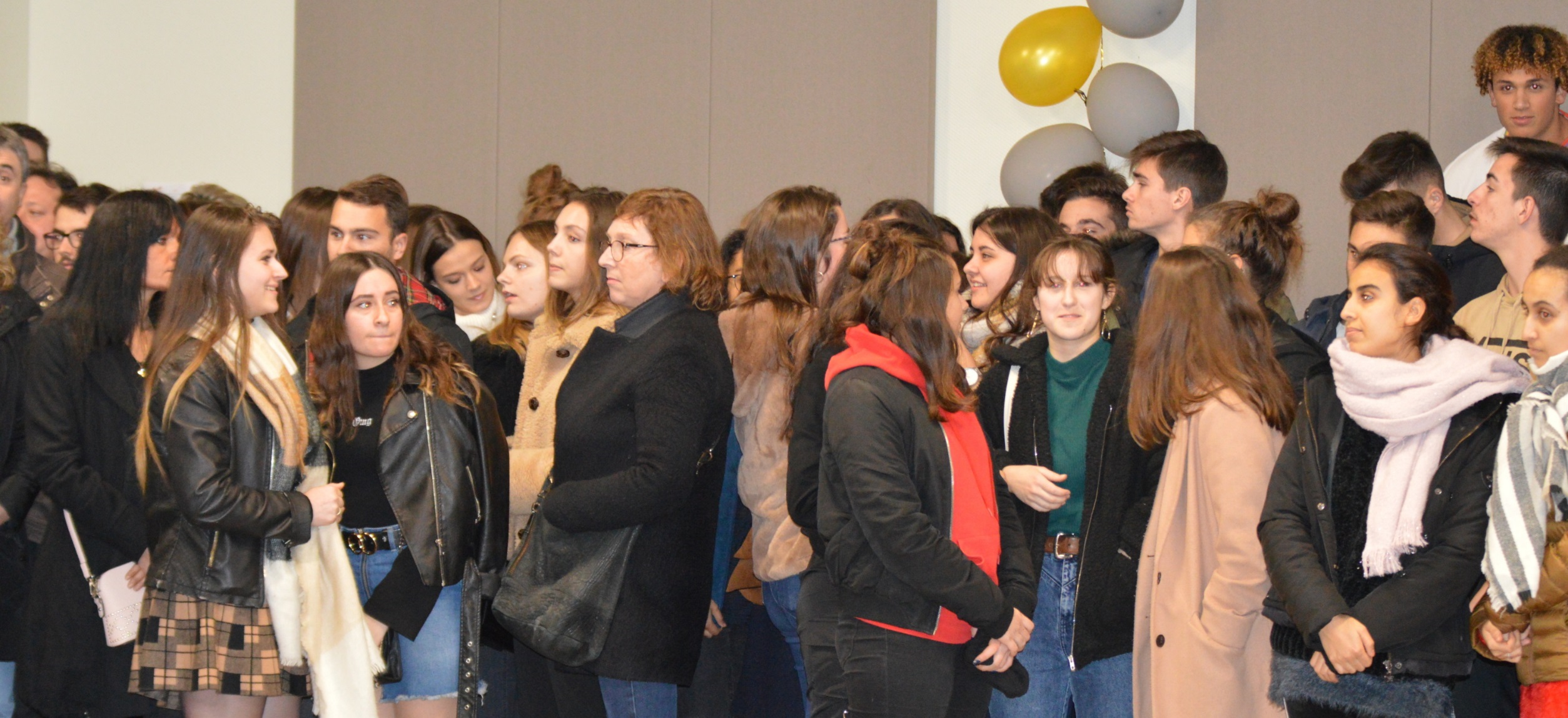 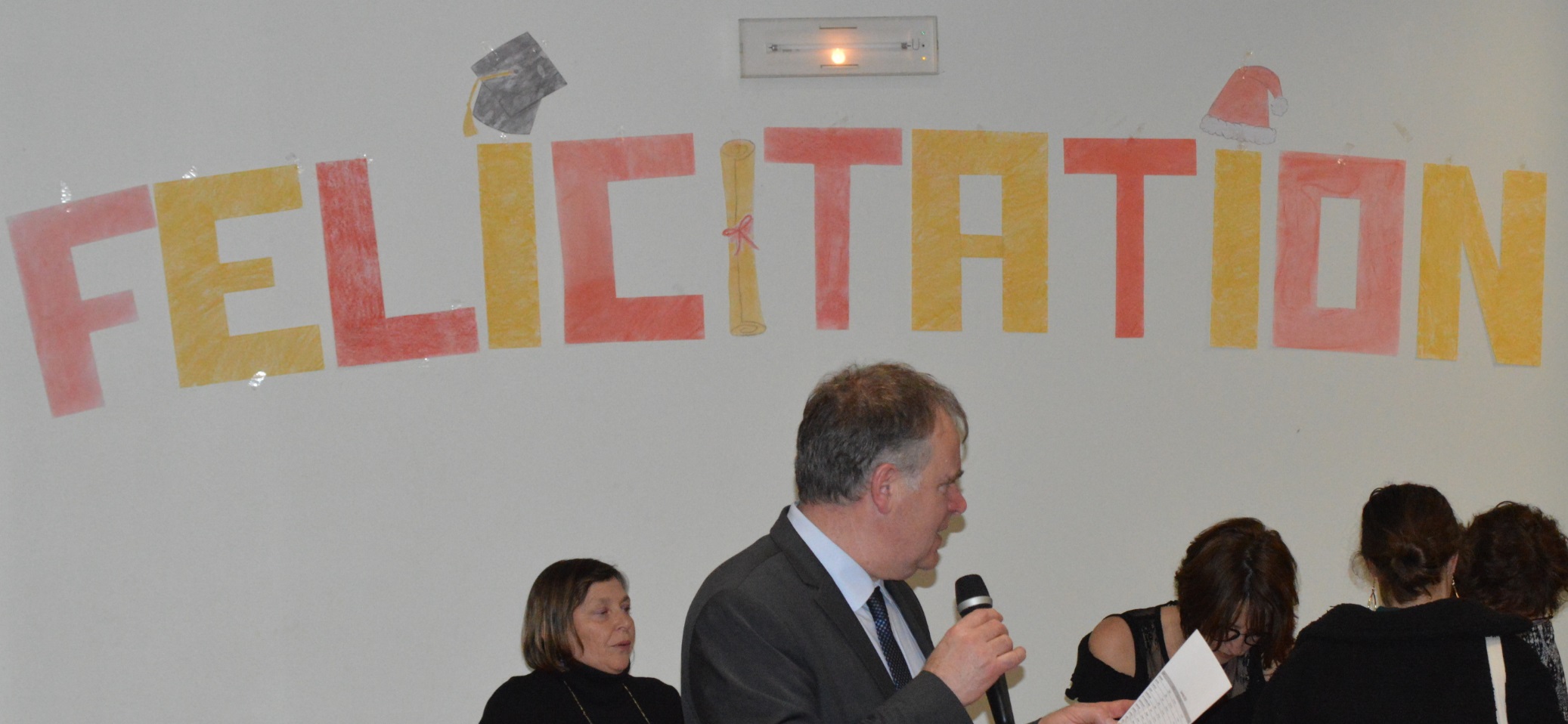 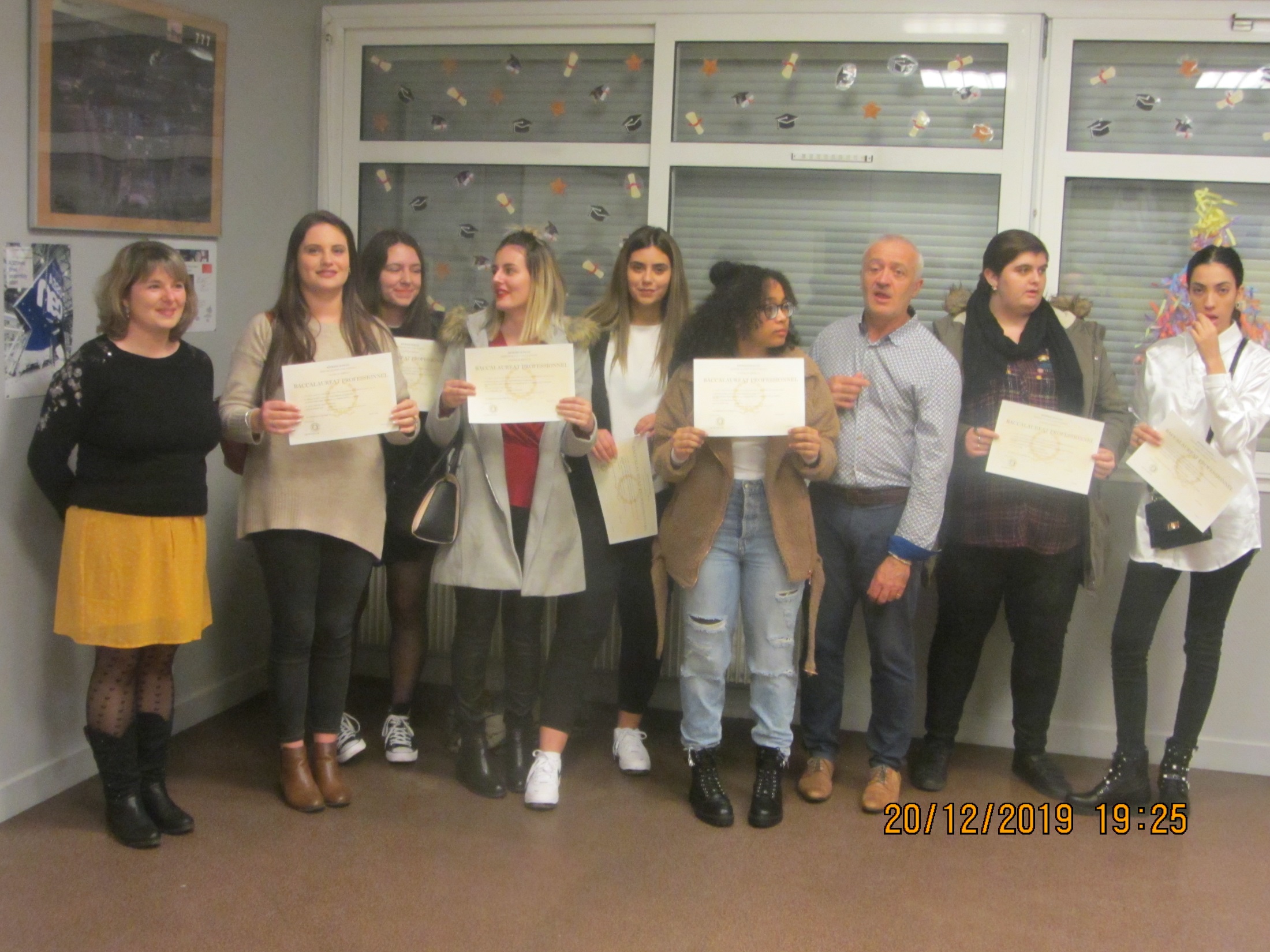 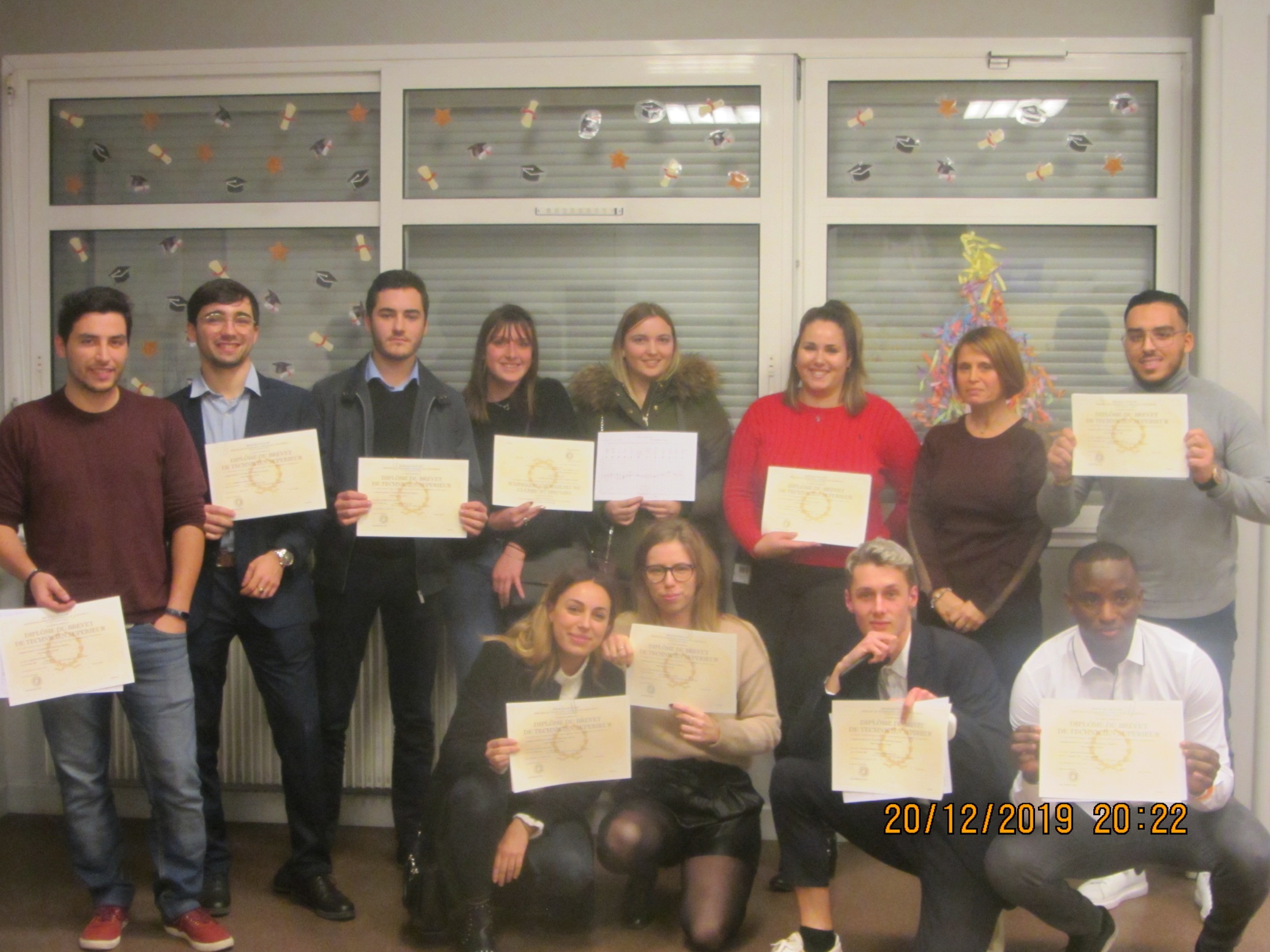 Émotion
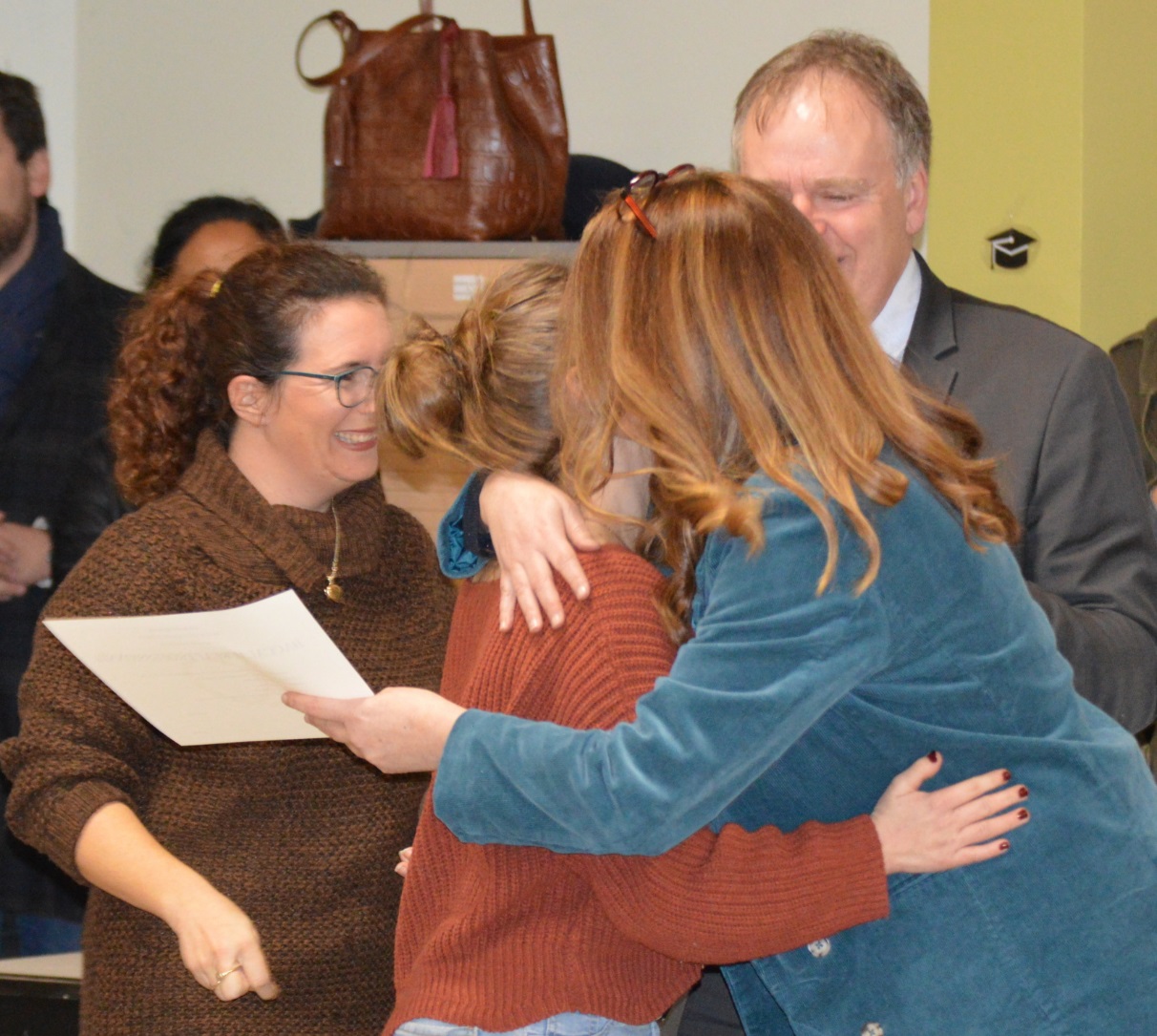 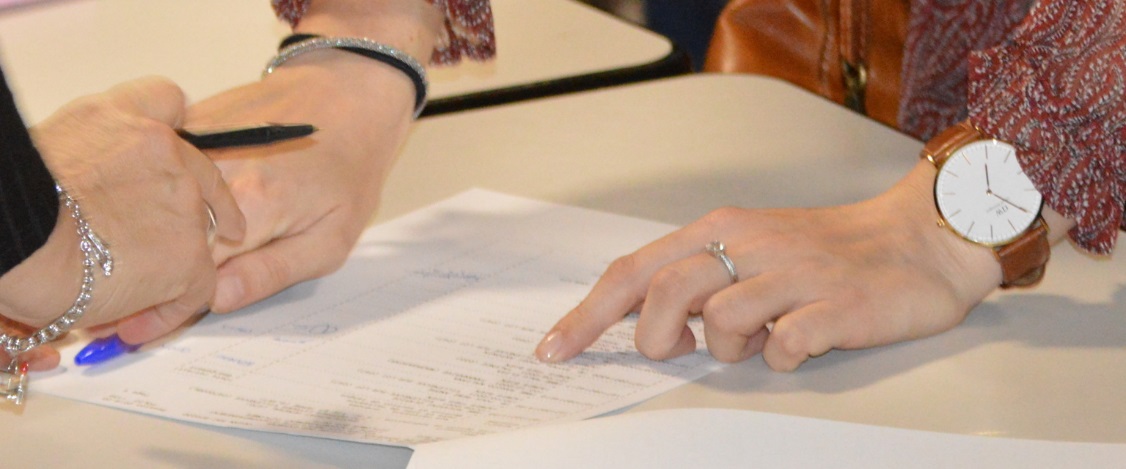 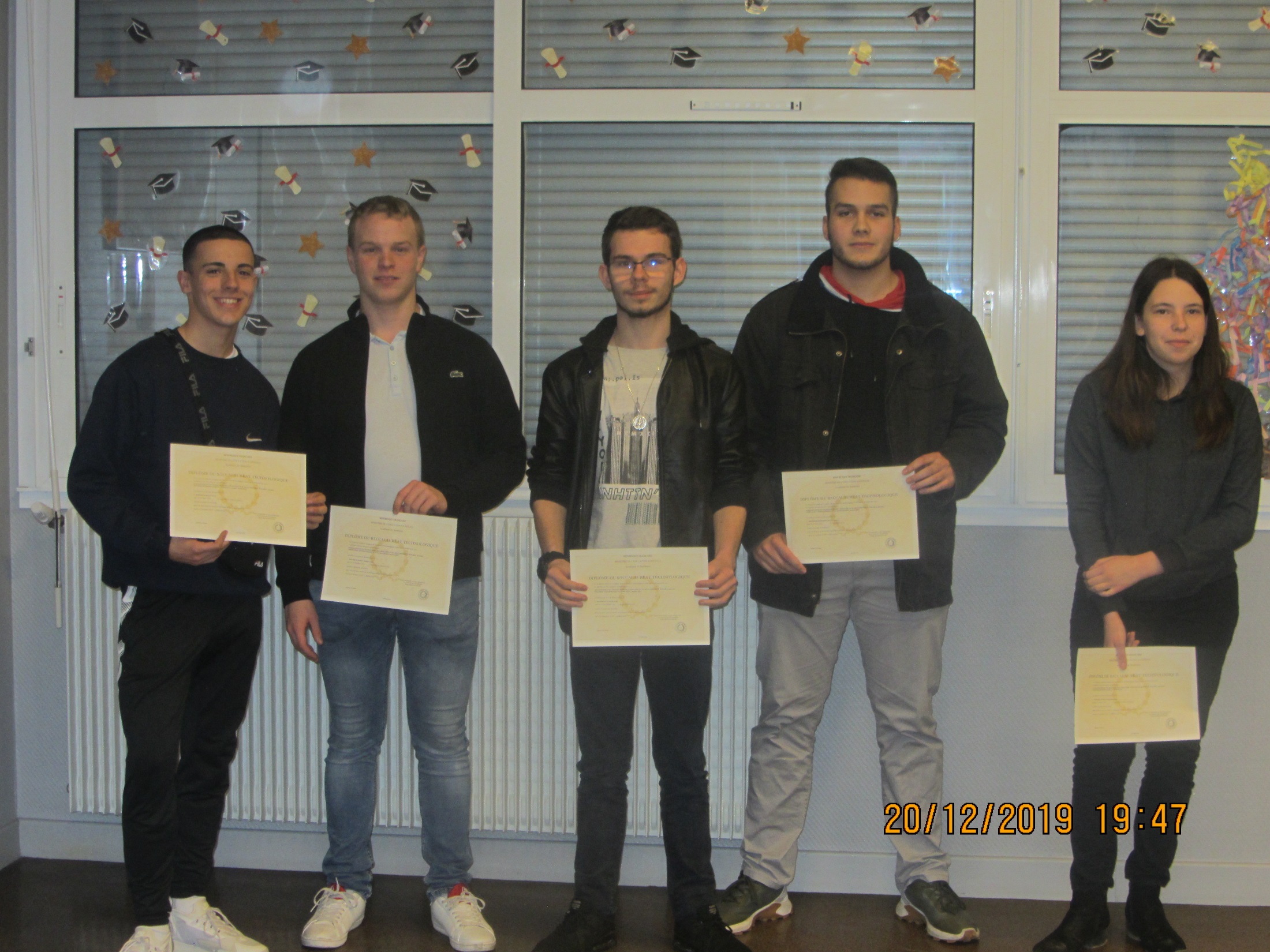 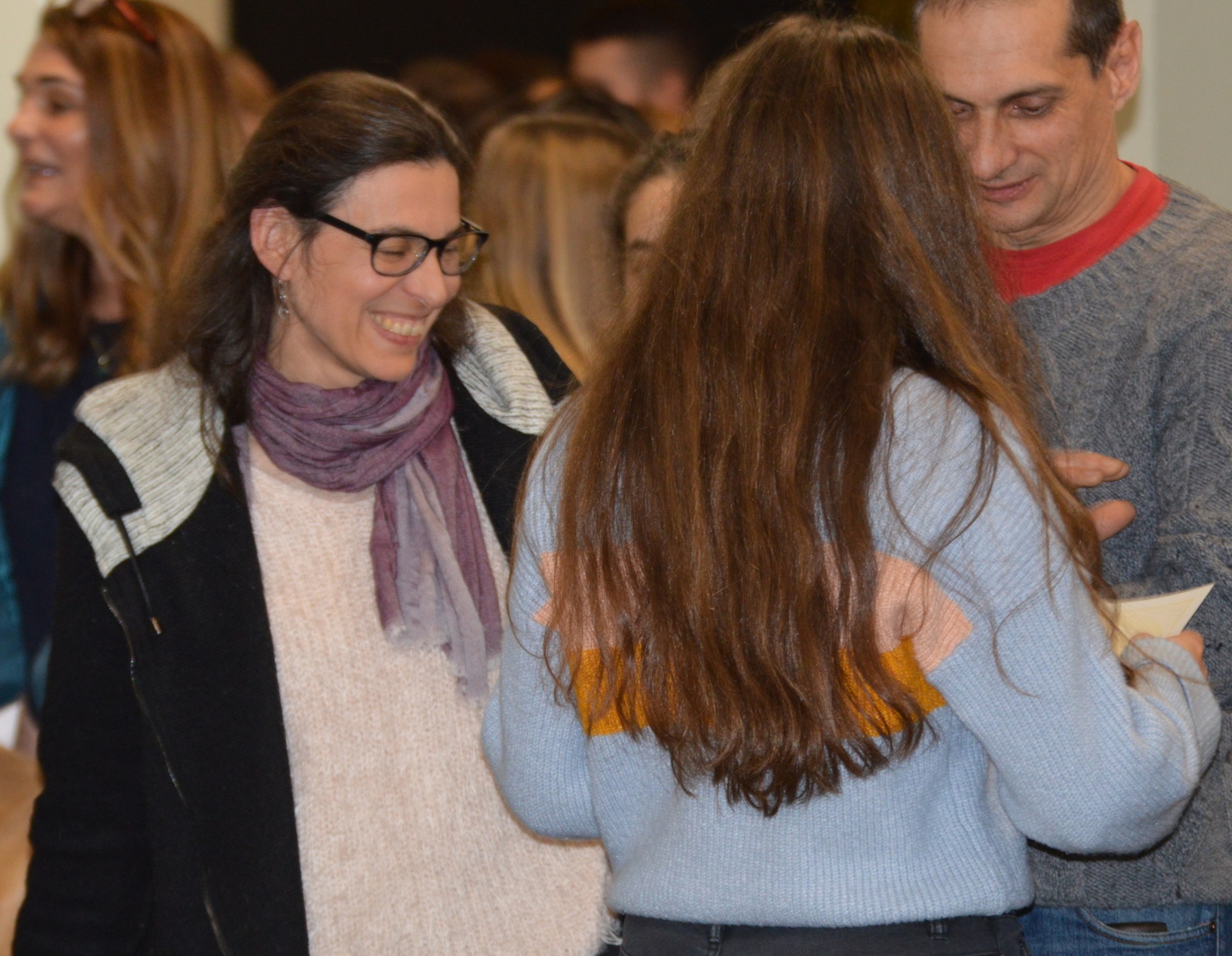 Rires
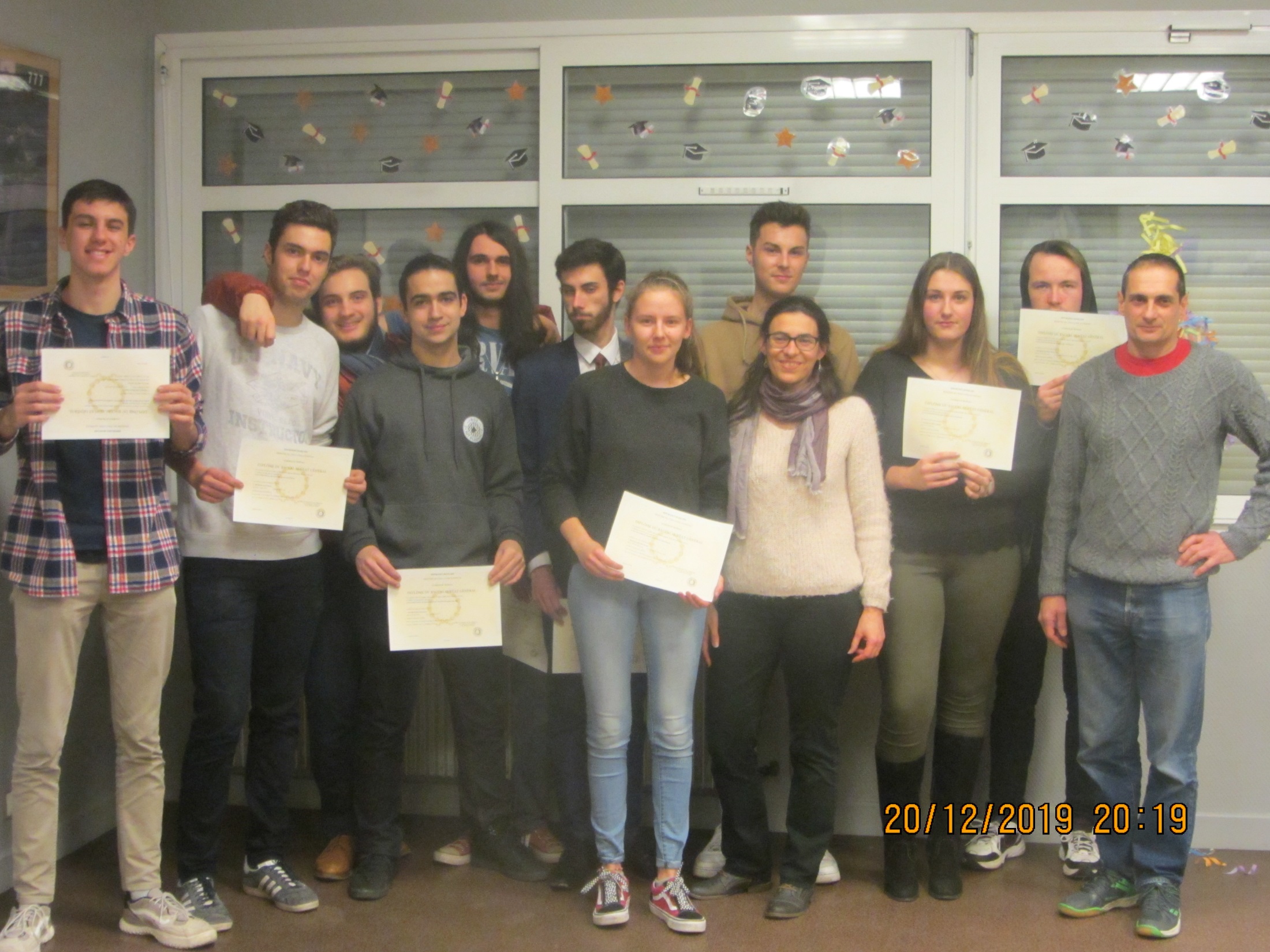 Joie
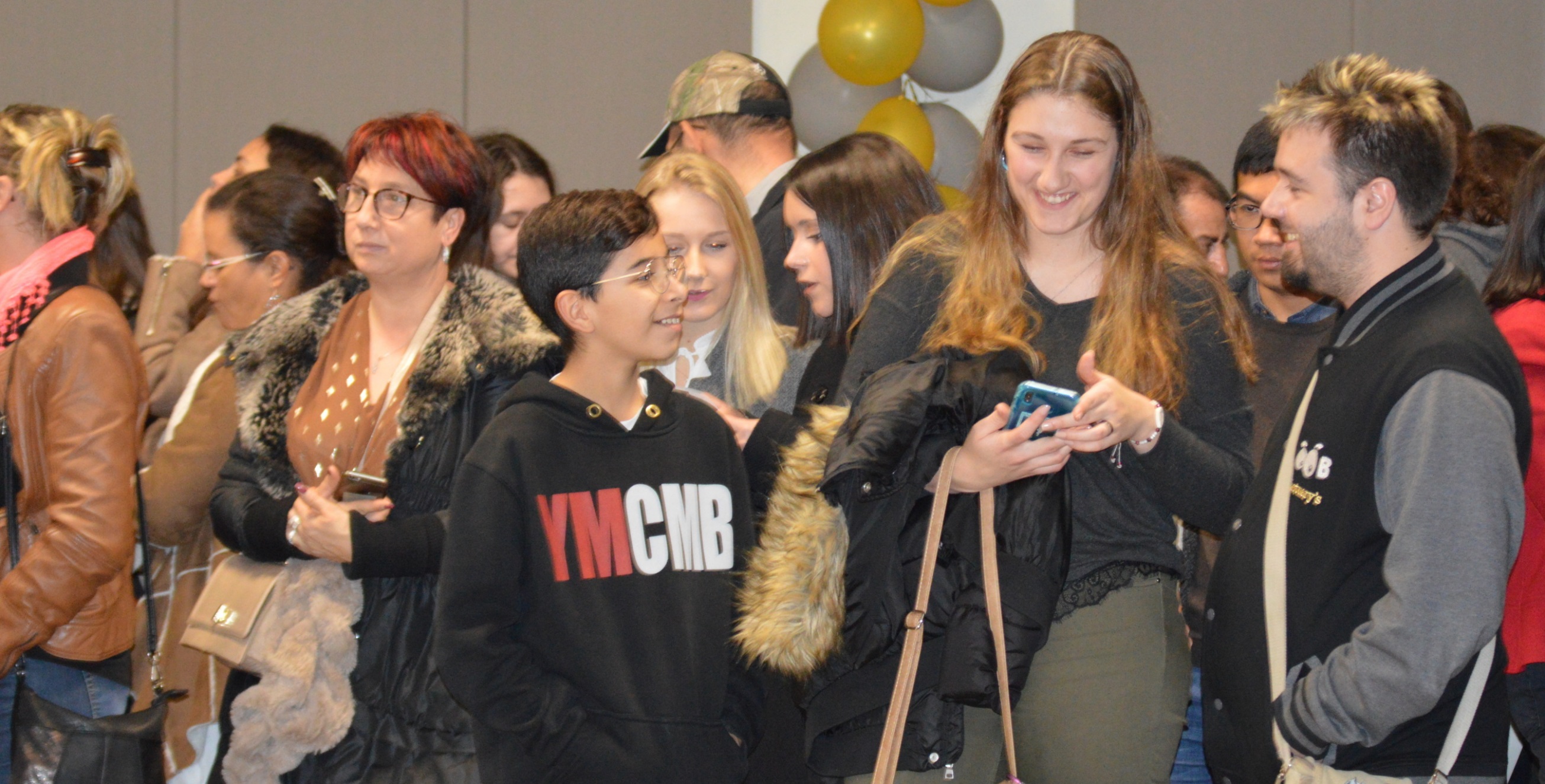 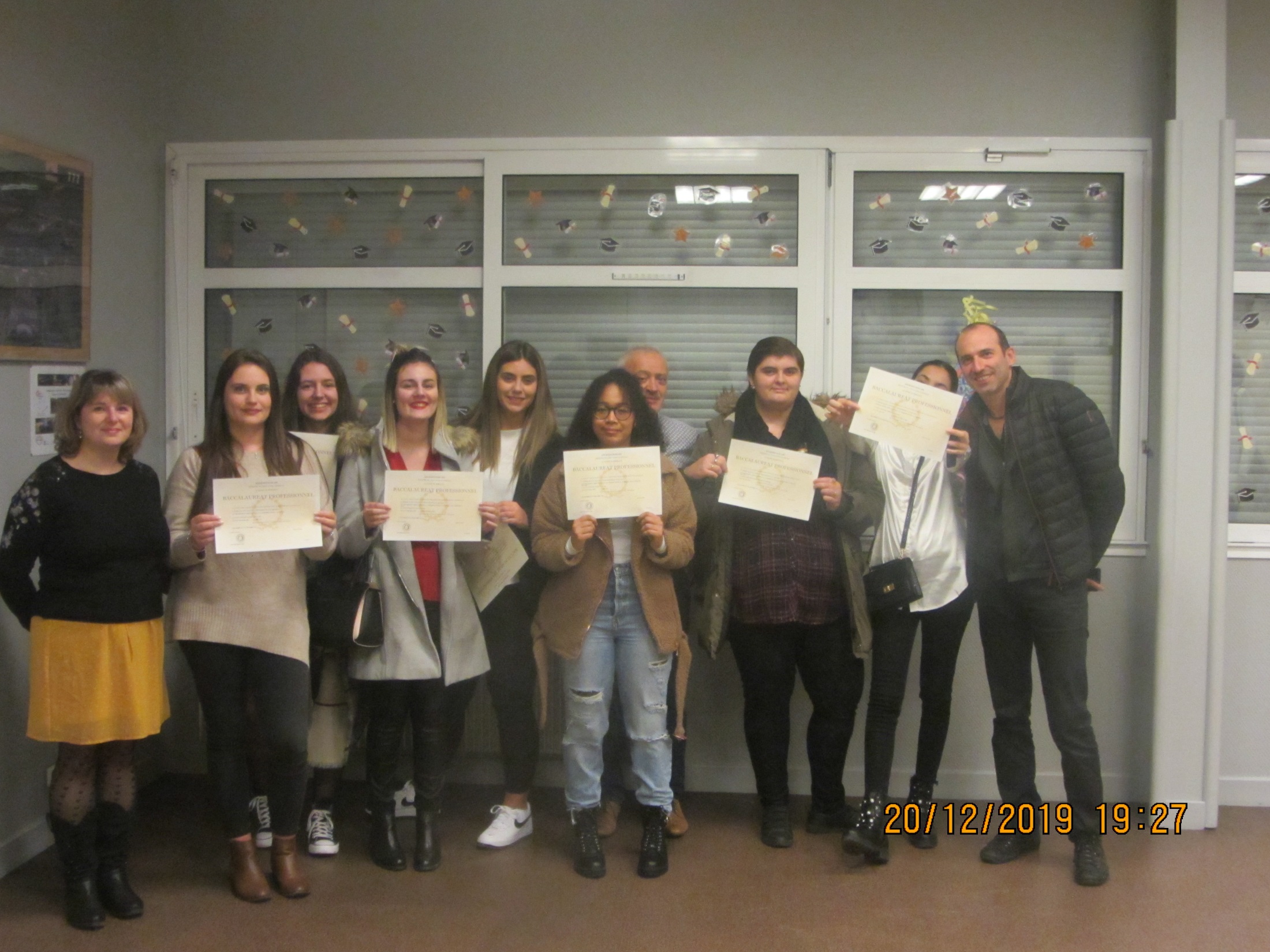 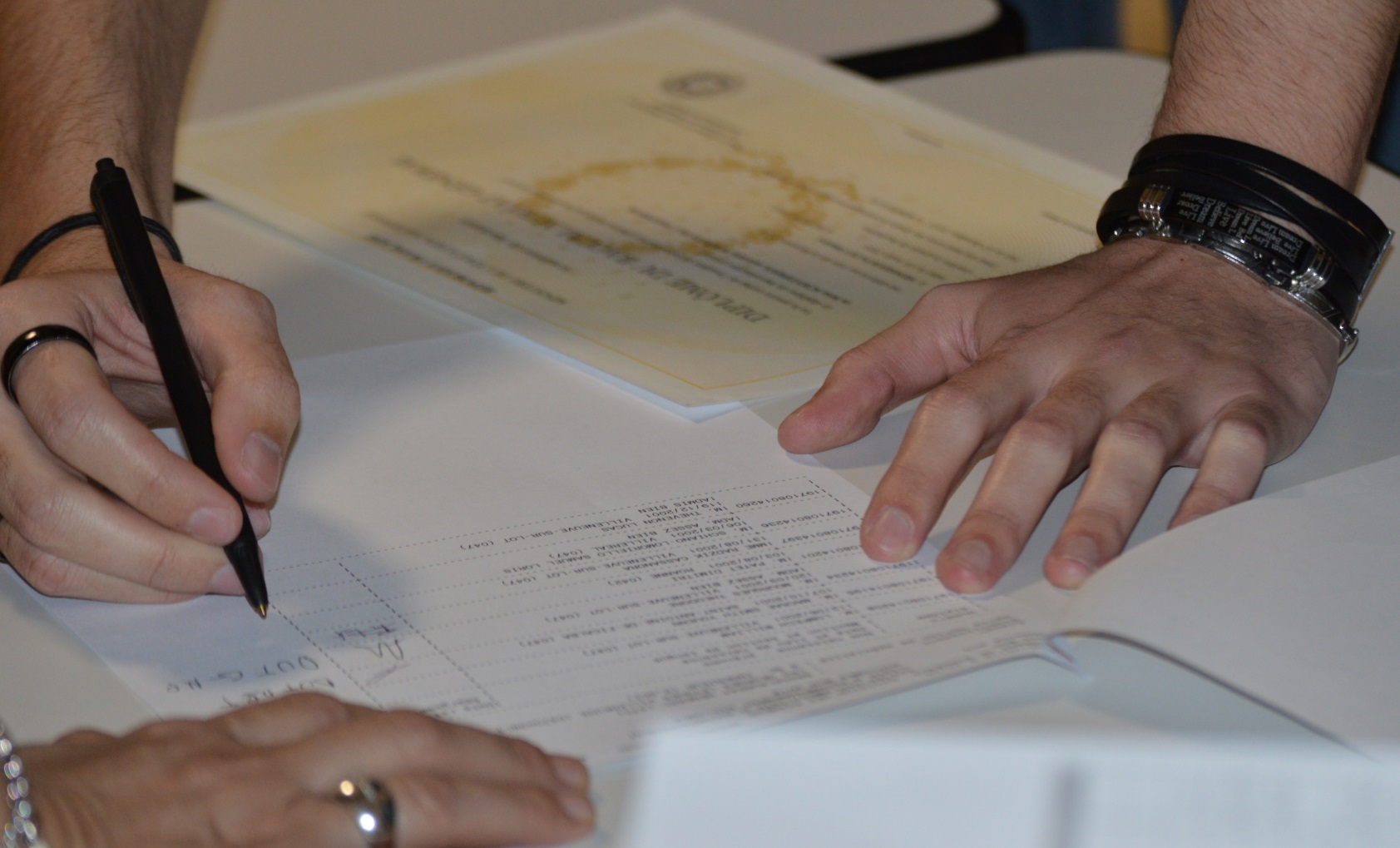 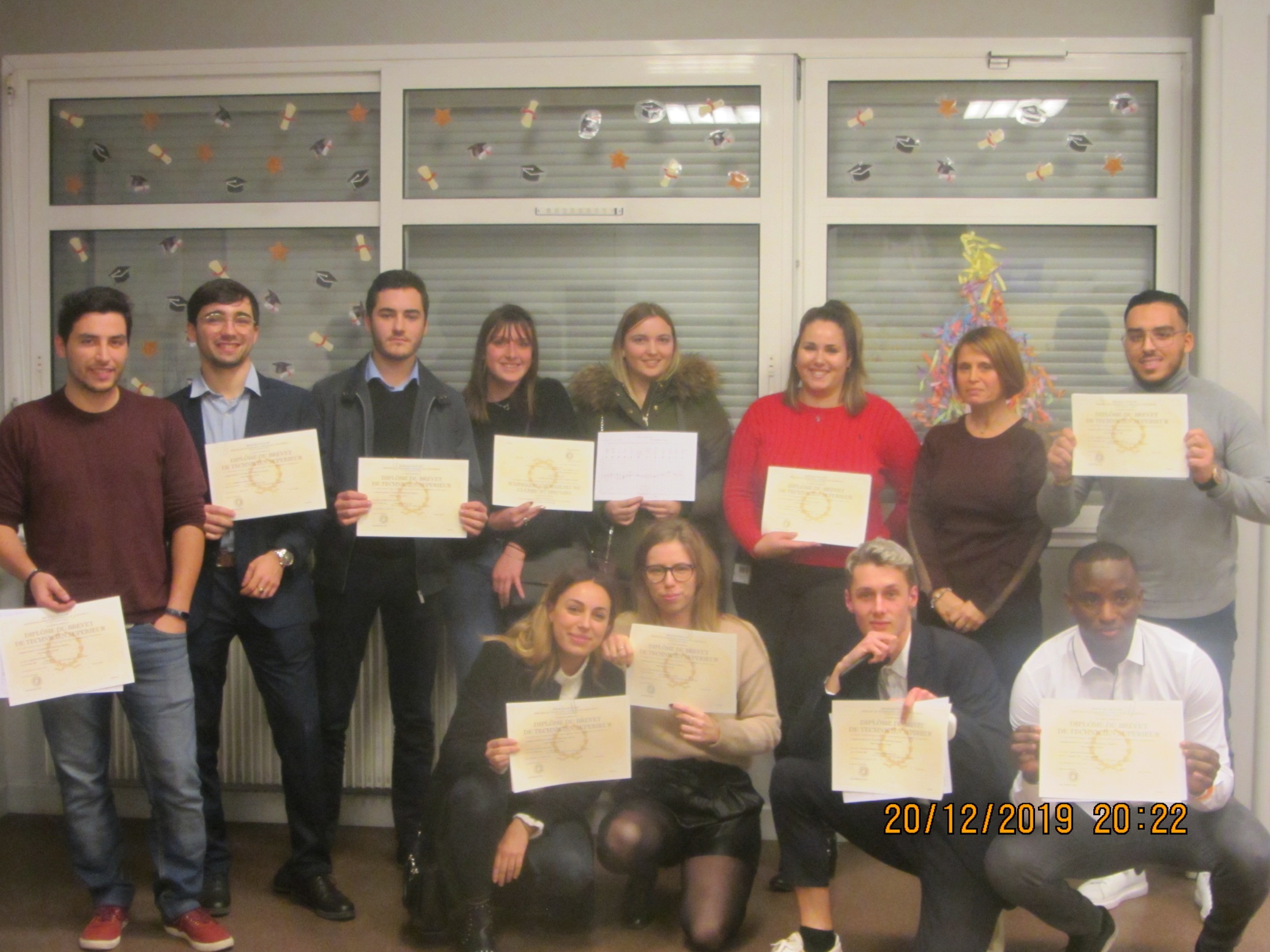 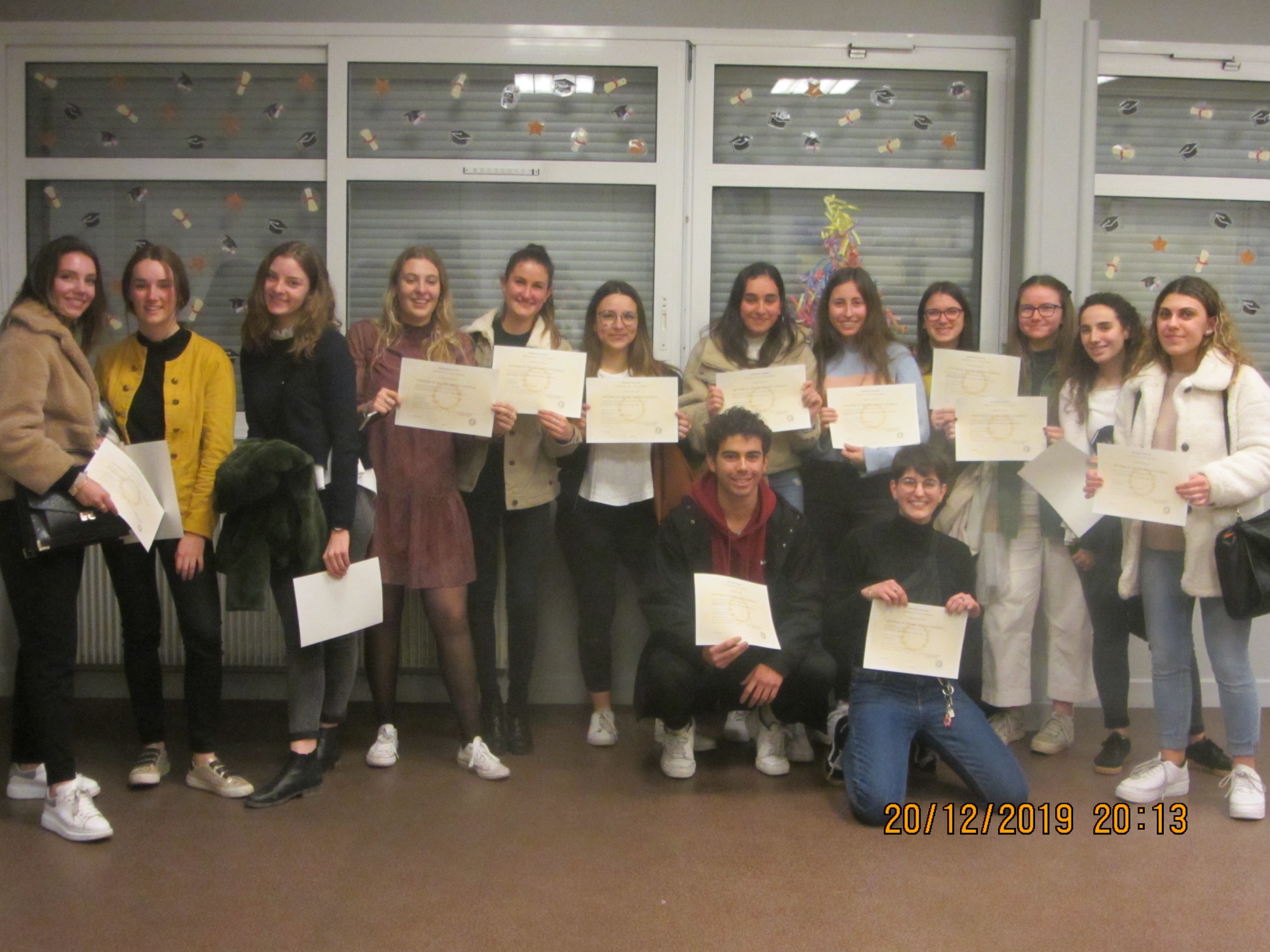